Today’s the day of…
World Day of International Justice
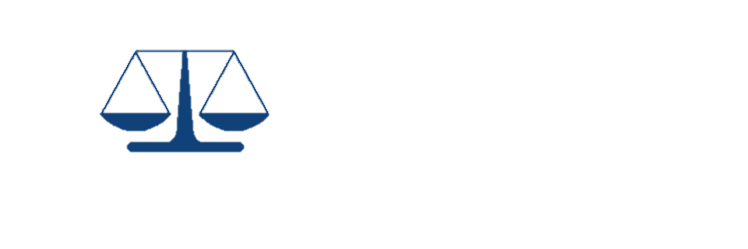 Celebrated throughout the world since 1998 on the occasion of the approval of the Rome Statute by 120 member countries of the United Nations Organization.

First of all, World Day of International Justice is celebrated to show solidarity with the victims of crimes against humanity, genocide and war crimes in the World.

And also remember the need to ensure continued support for the International Justice system by all States that have committed to it through adherence to this important international instrument.

The Rome Statute allowed the establishment of the International Criminal Court, a permanent judicial body in charge of judging crimes of genocide and war crimes.